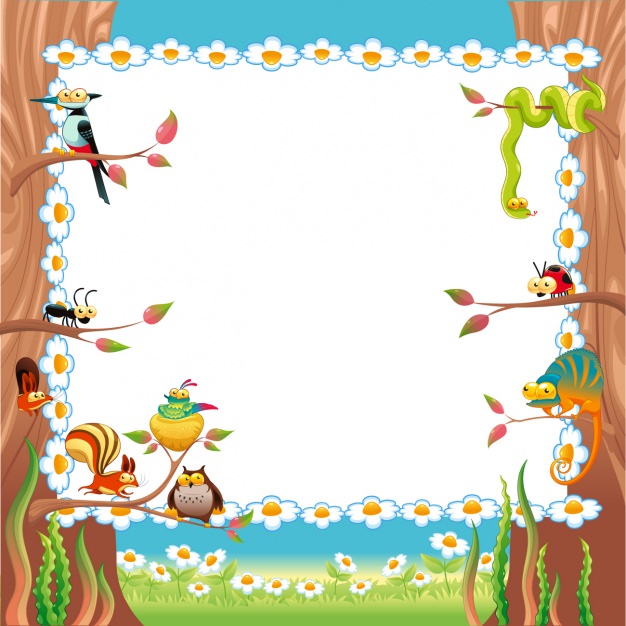 PHÒNG GD&ĐT HUYỆN GIA LÂM
TRƯỜNG MẦM NON HOA SỮA
LÀM QUEN VĂN HỌC
TRUYỆN
ĐÔI BẠN NHỎ
Lứa tuổi: 24 – 36 tháng
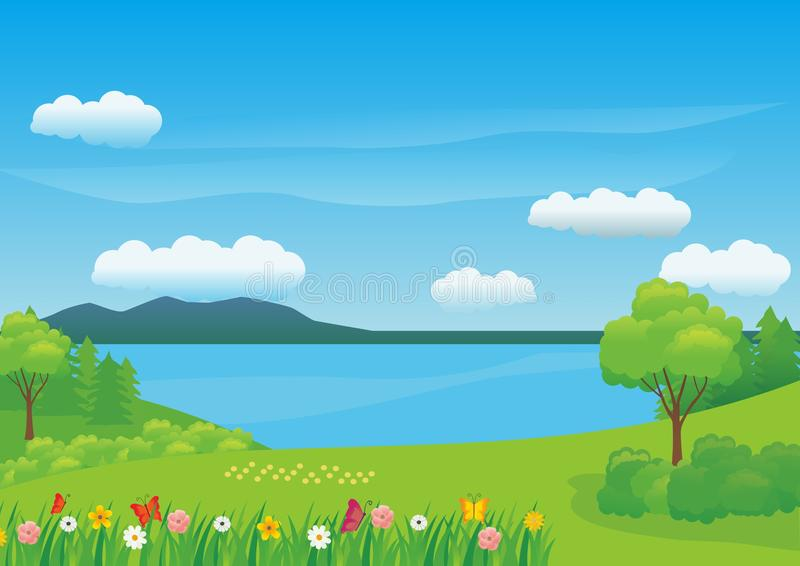 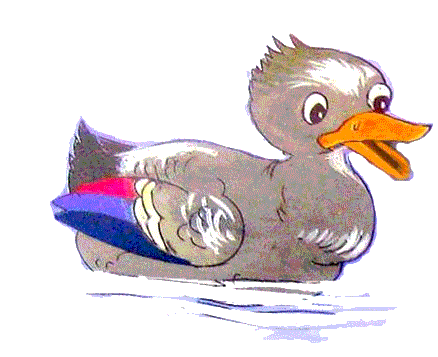 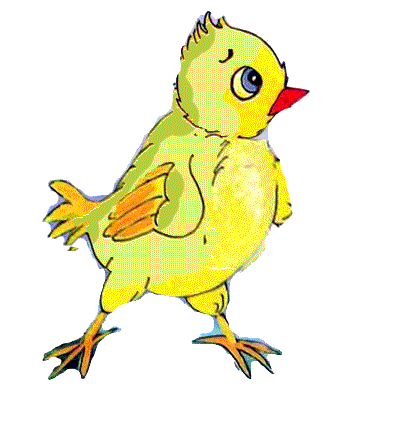 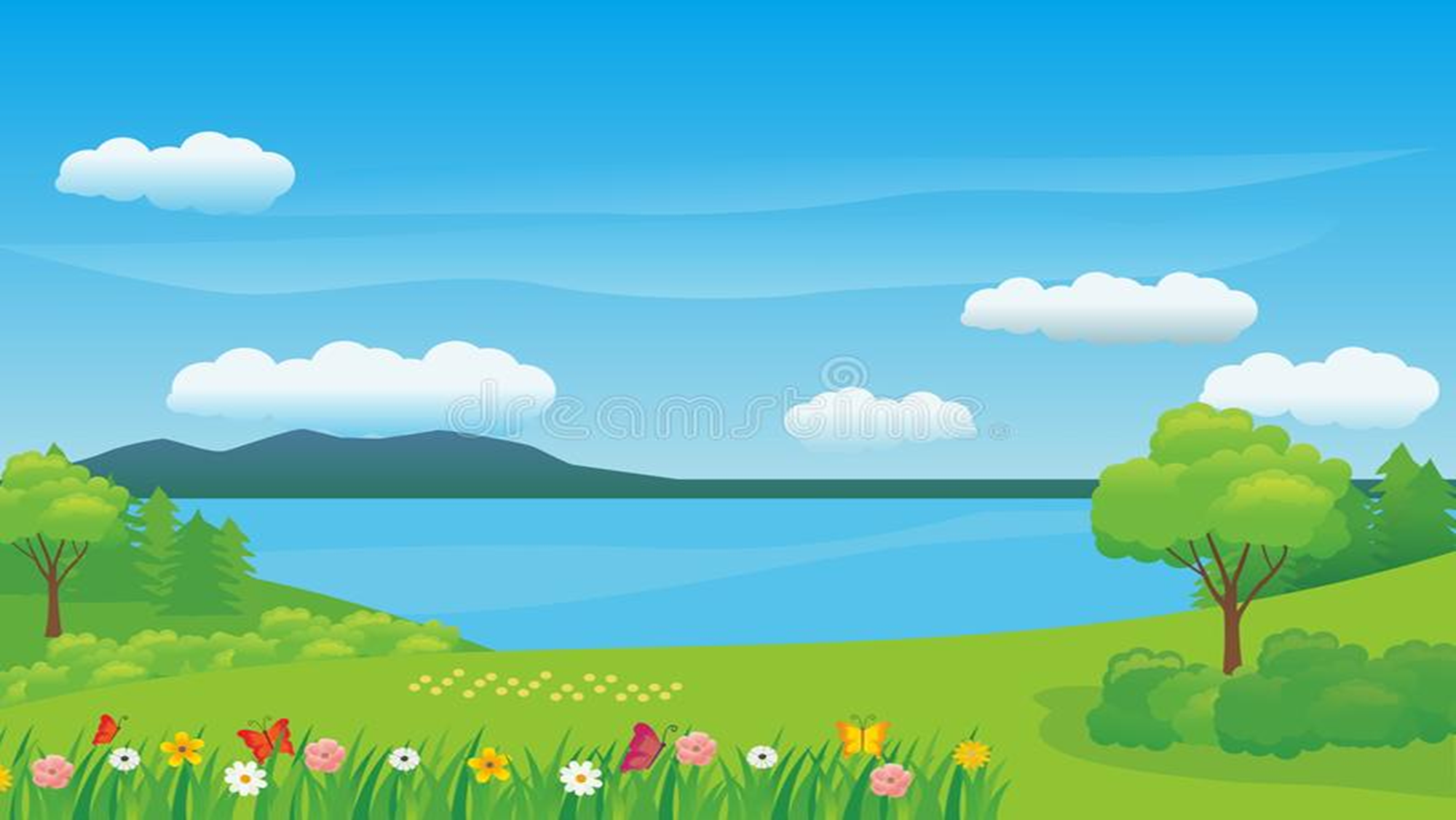 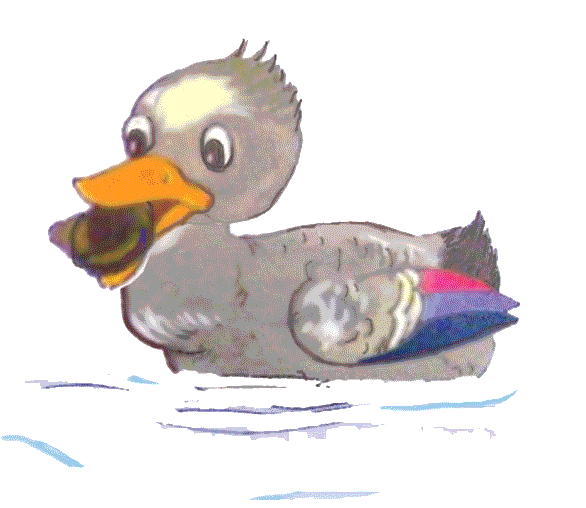 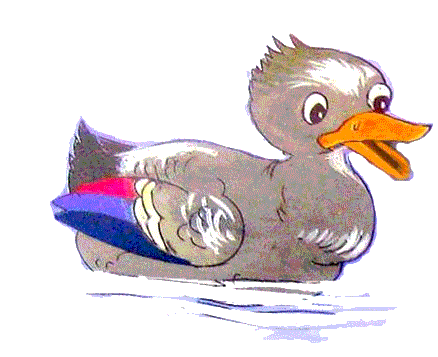 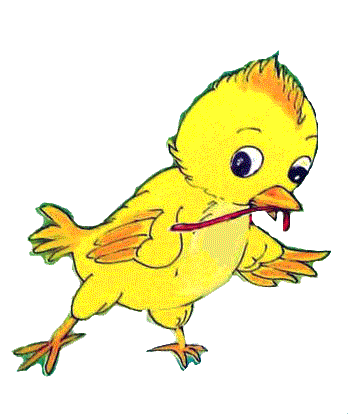 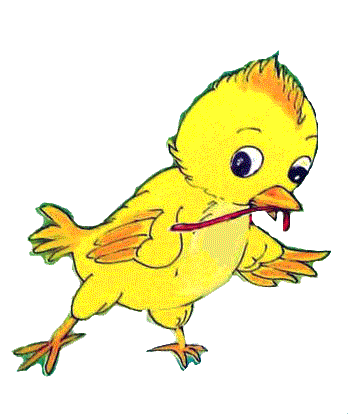 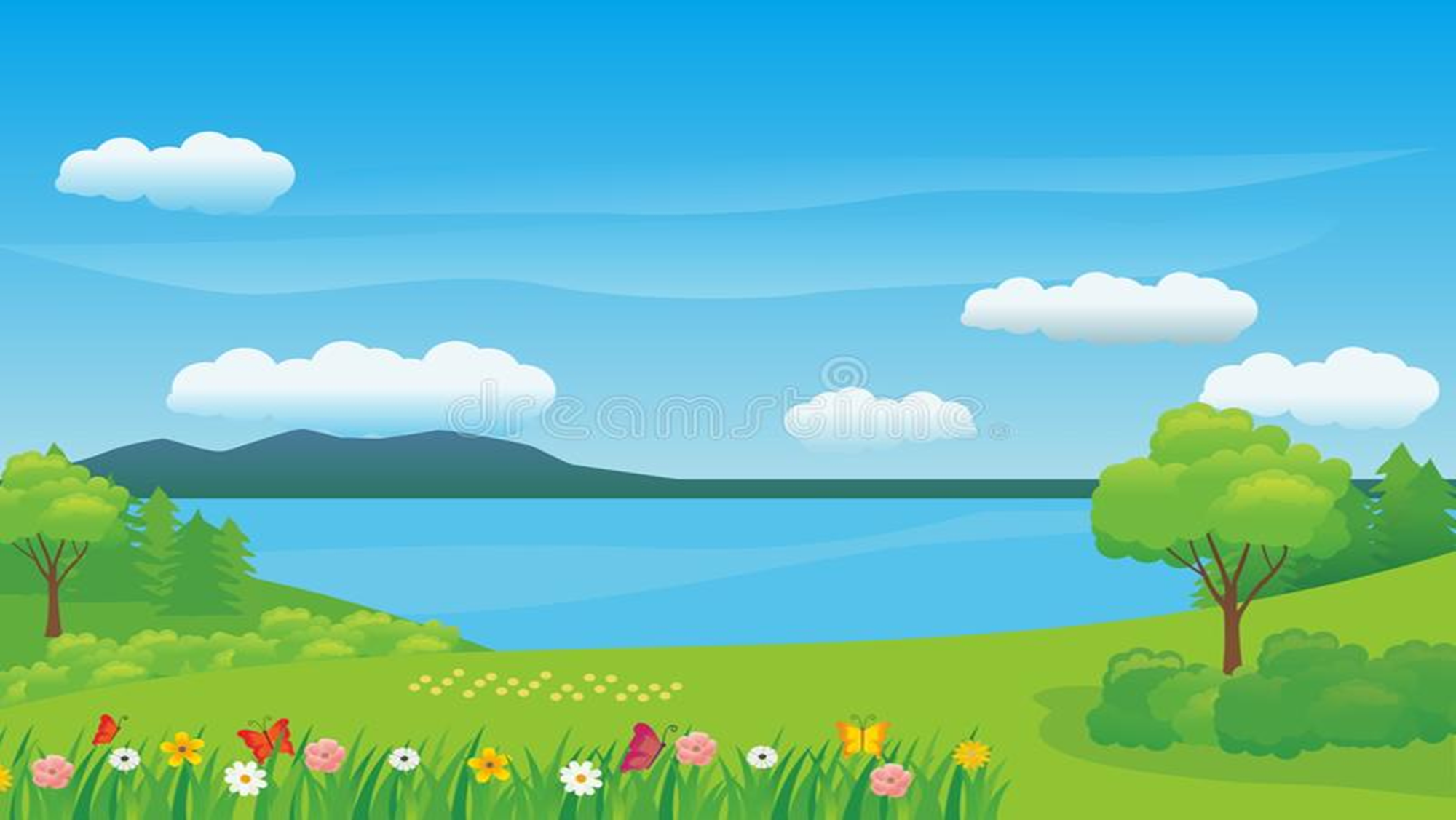 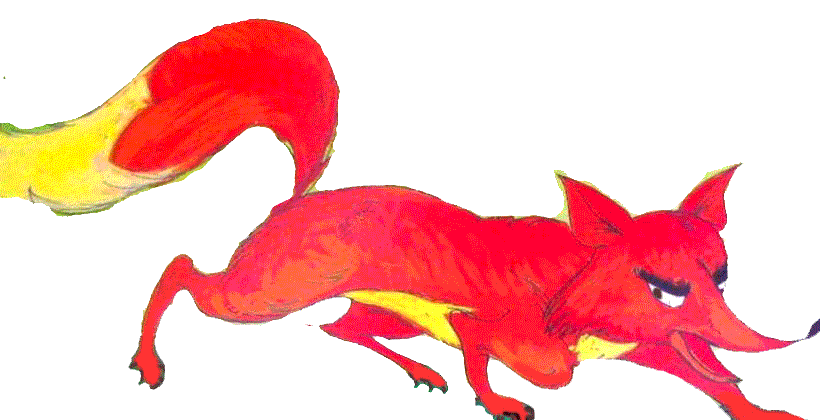 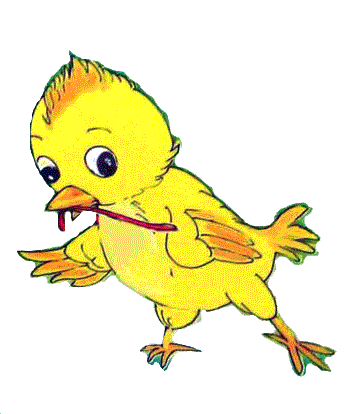 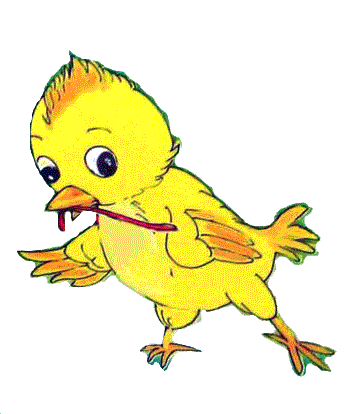 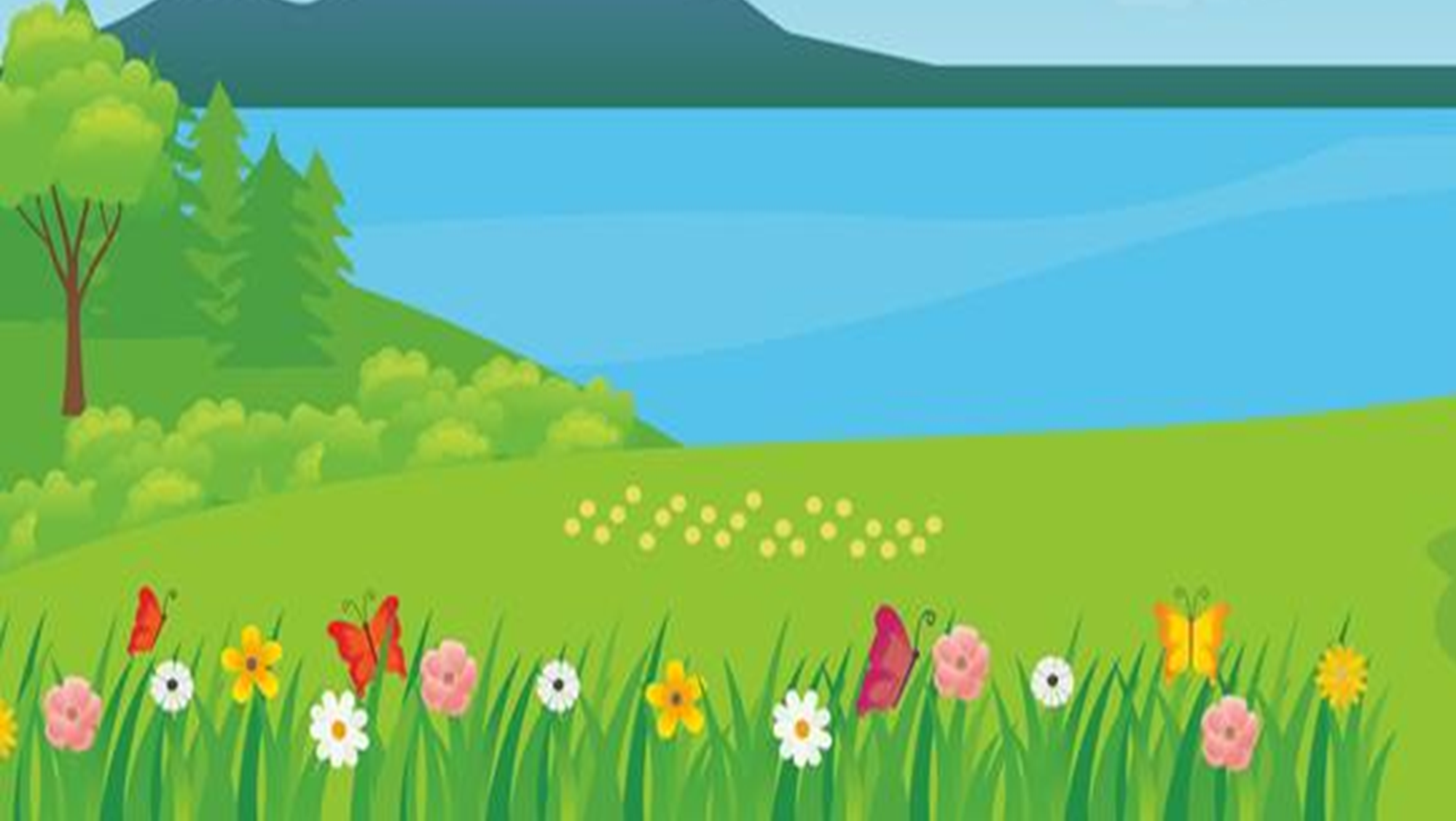 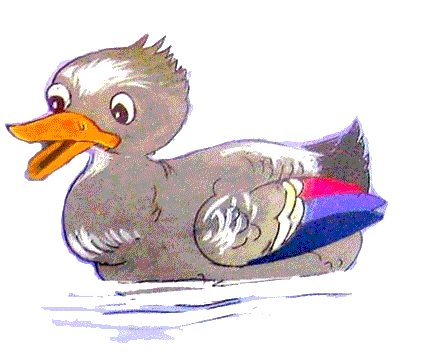 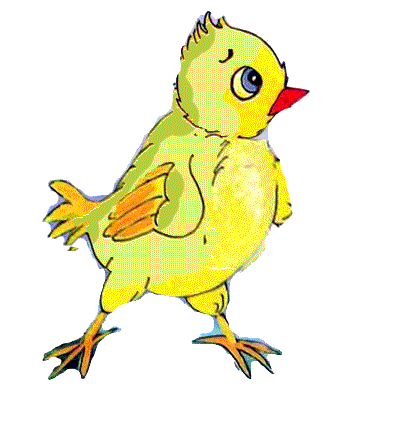 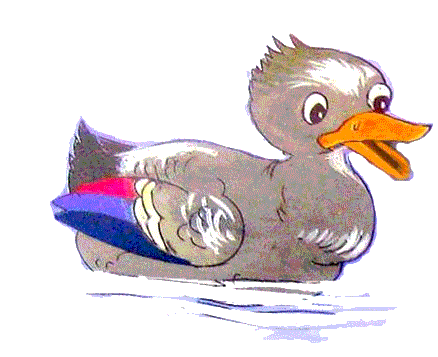 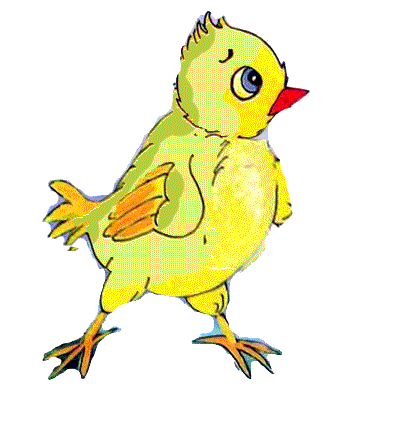 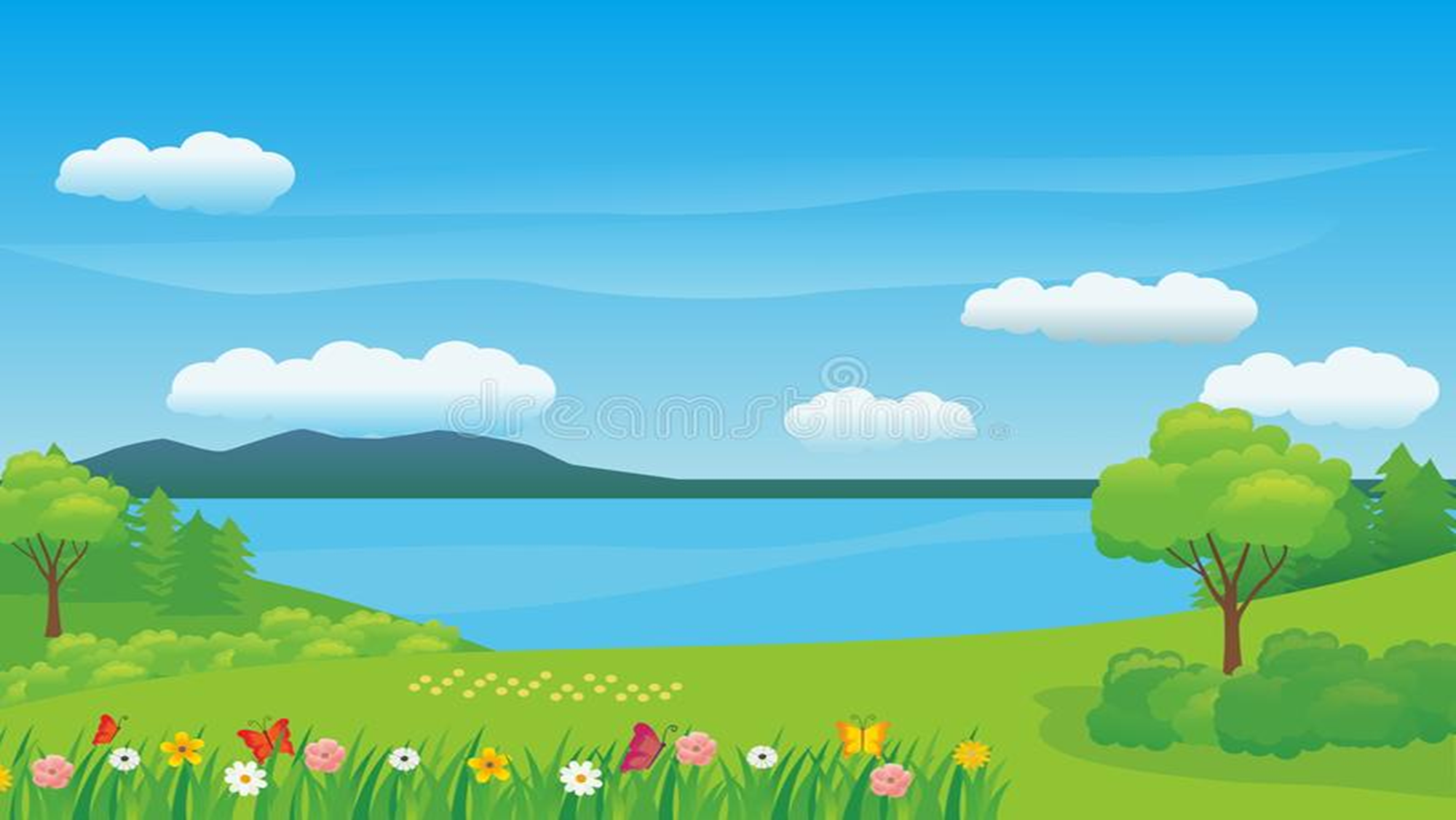 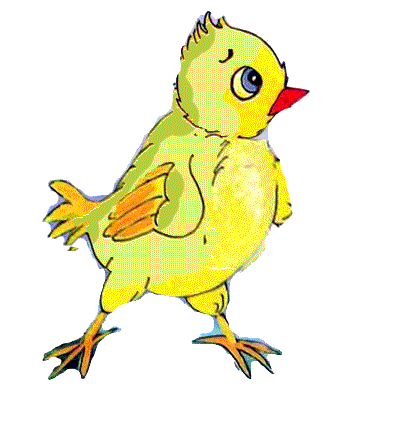 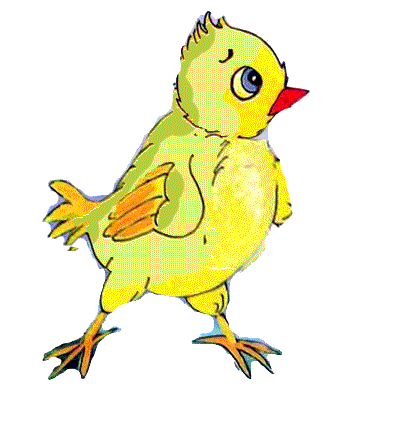 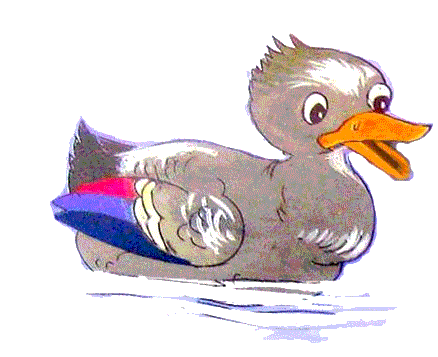 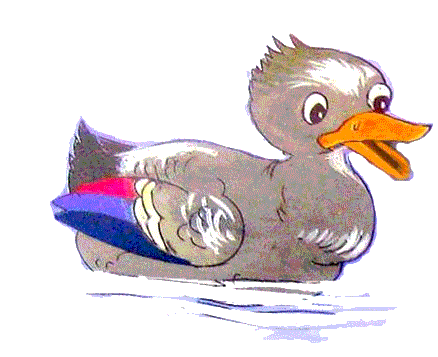 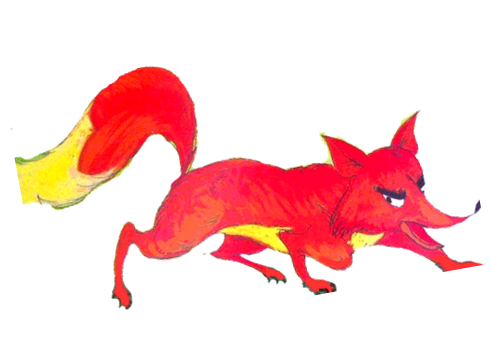 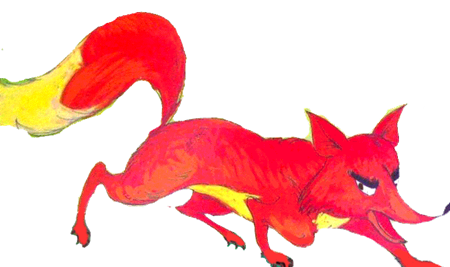 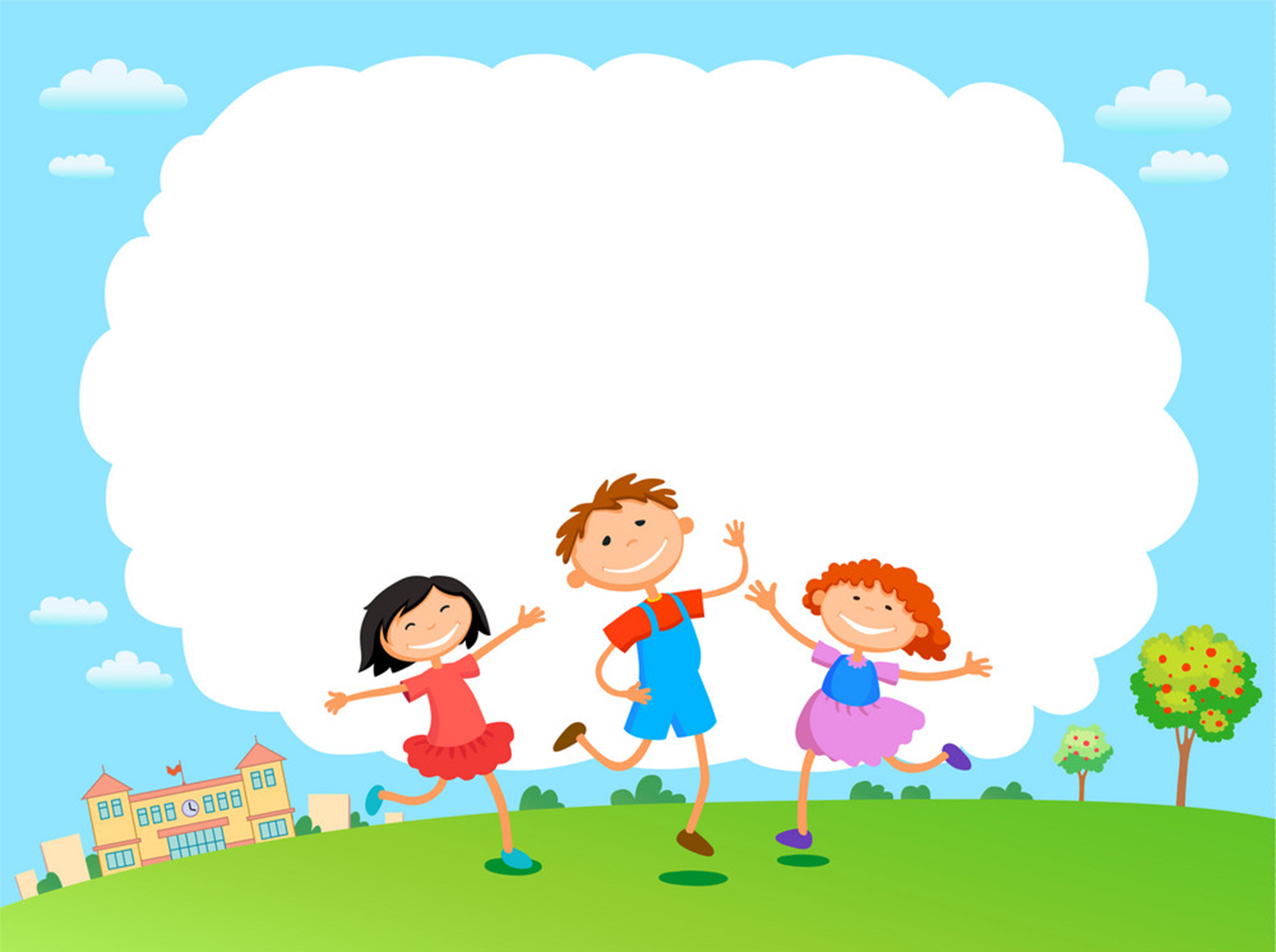 Đàm thoại
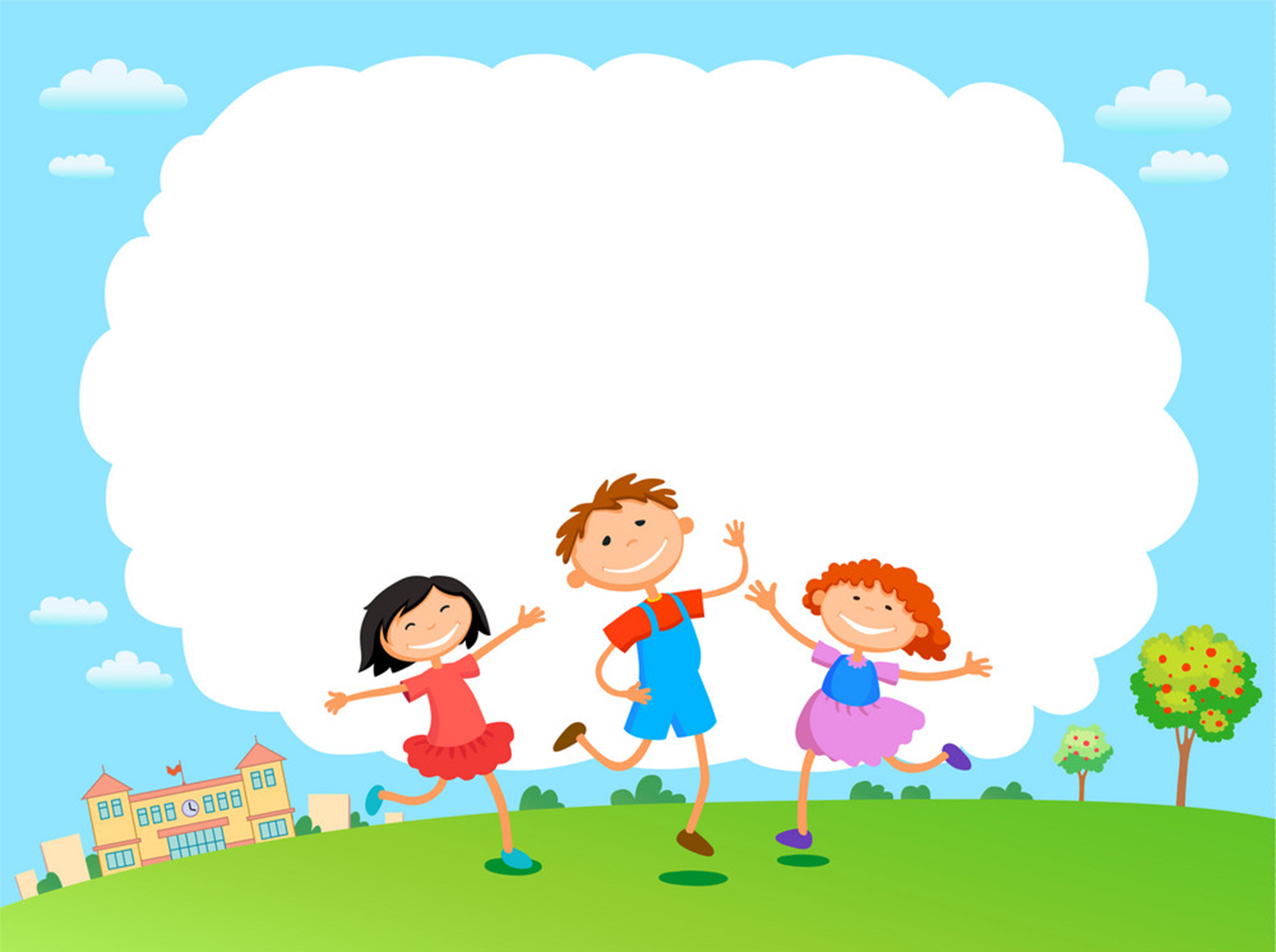 Cô vừa kể câu chuyện gì?
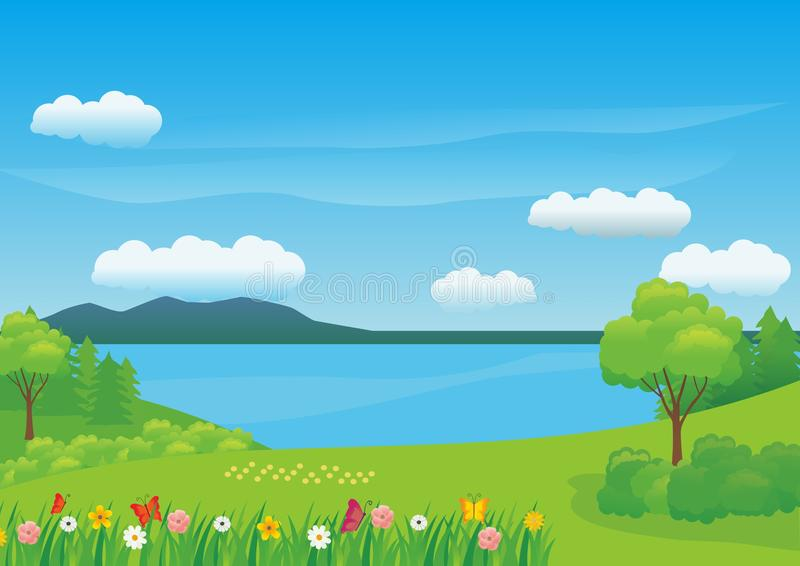 Đôi bạn nhỏ
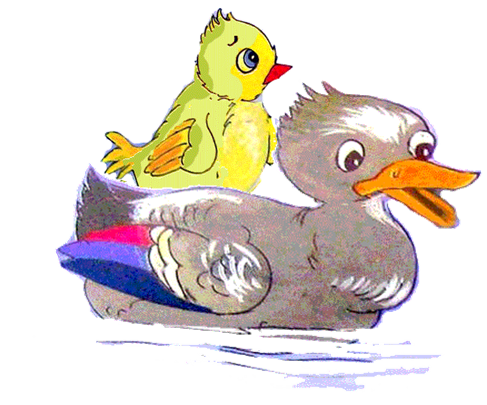 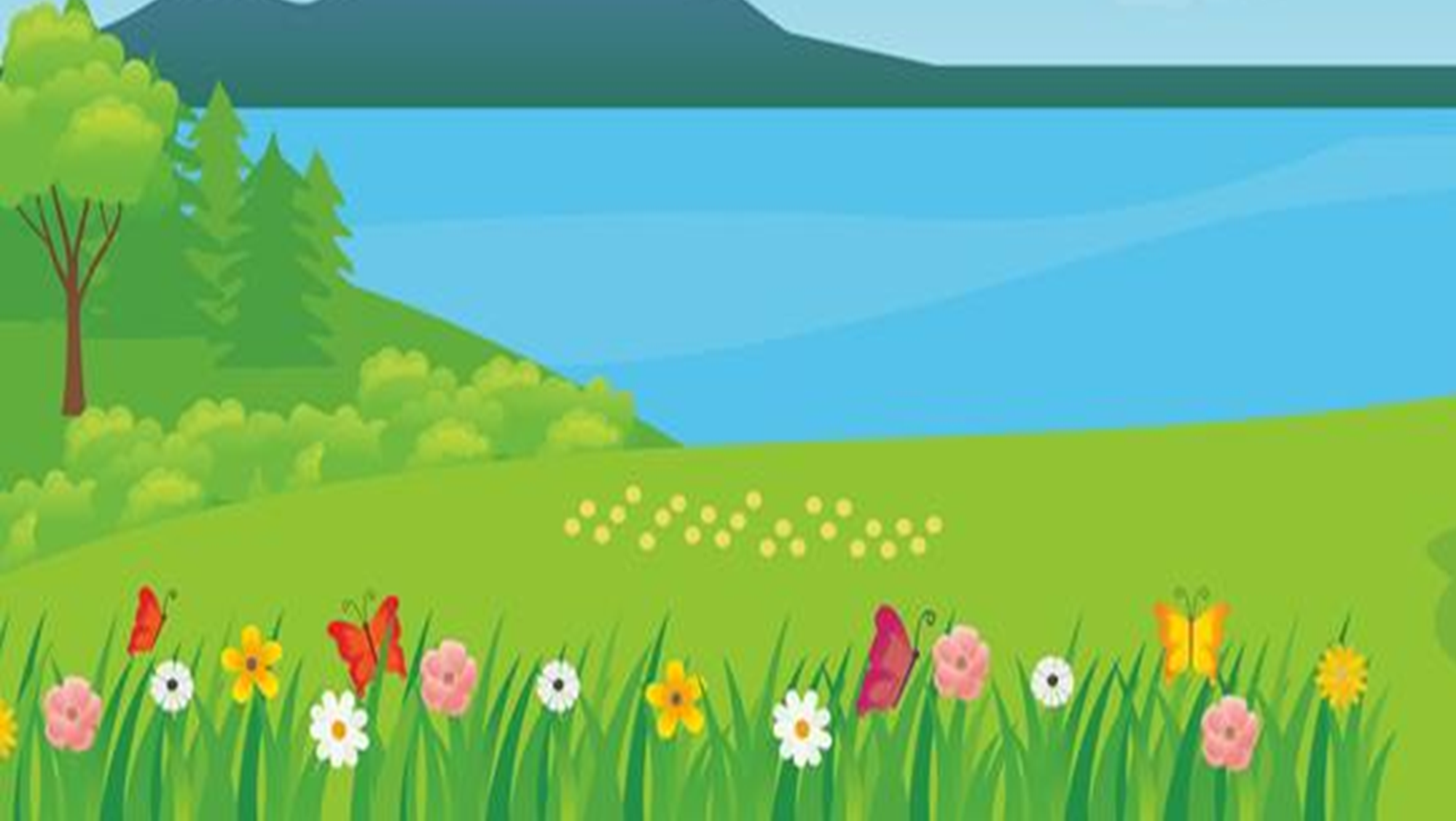 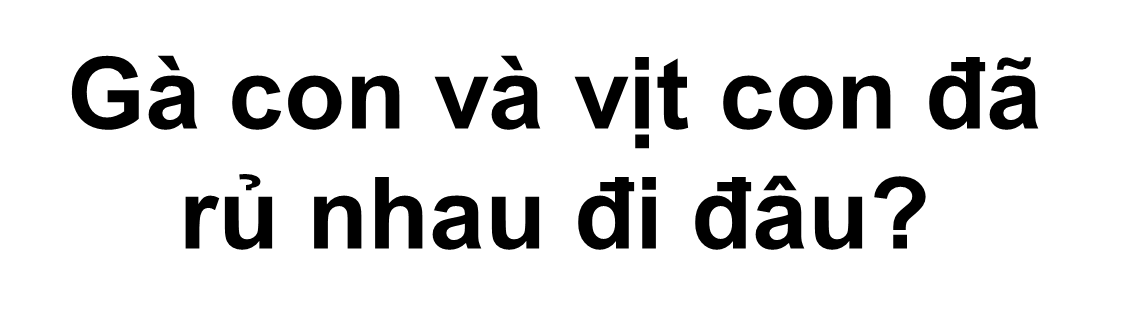 Trong truyện có những nhân vật nào?
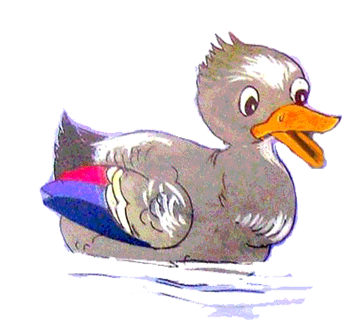 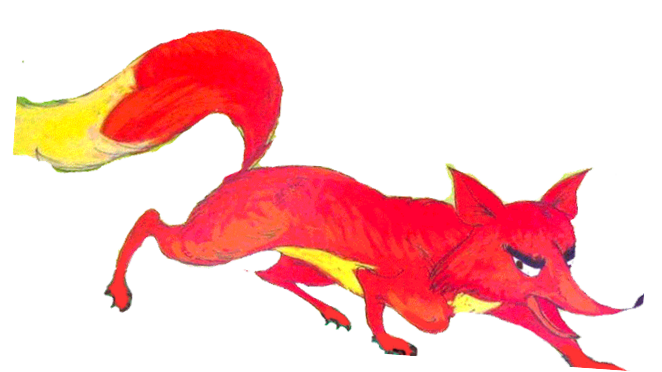 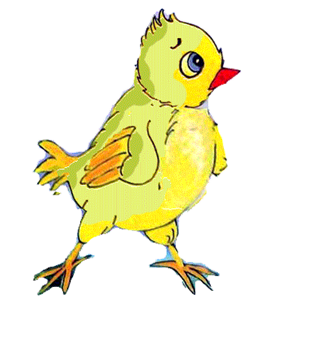 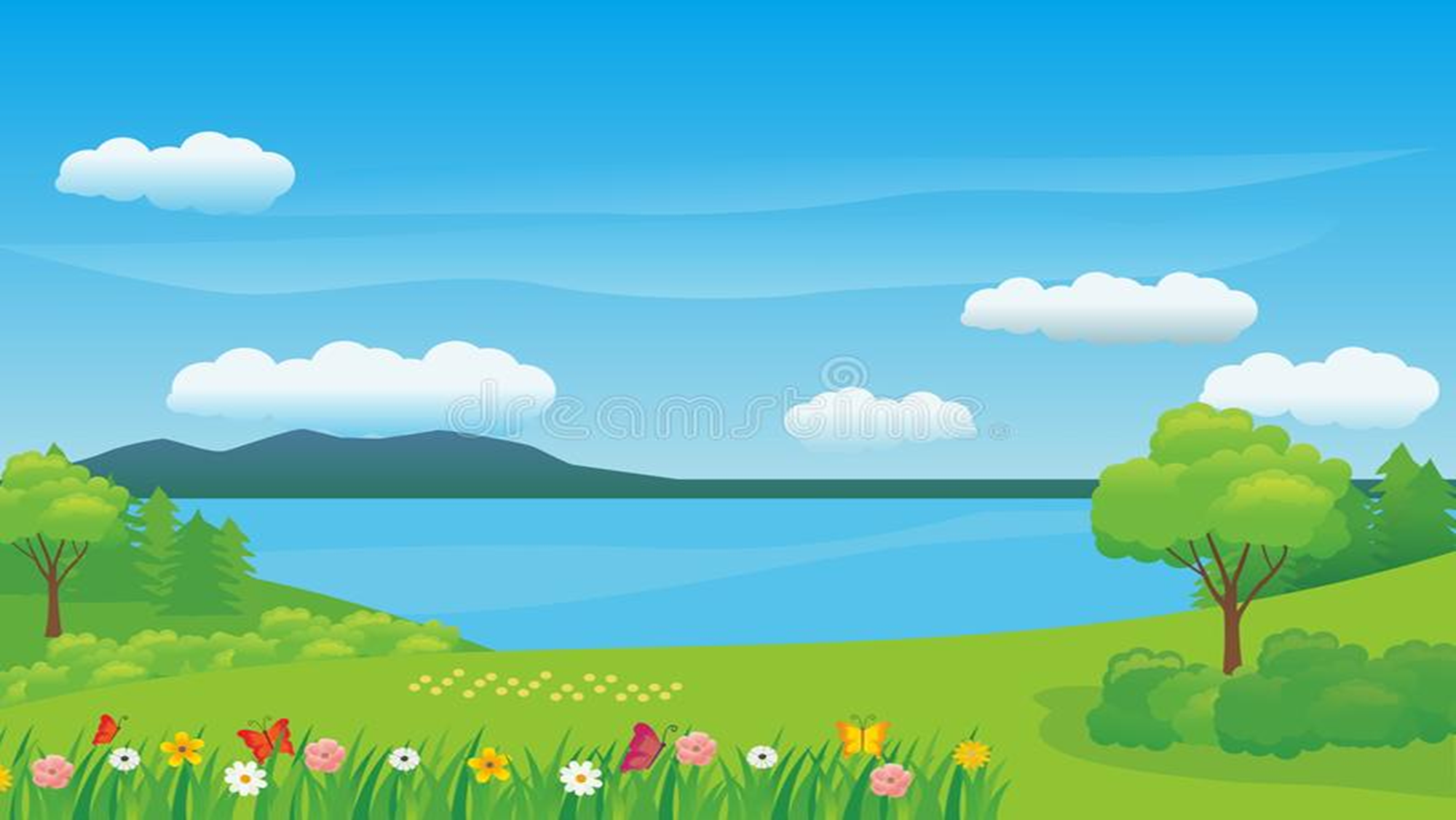 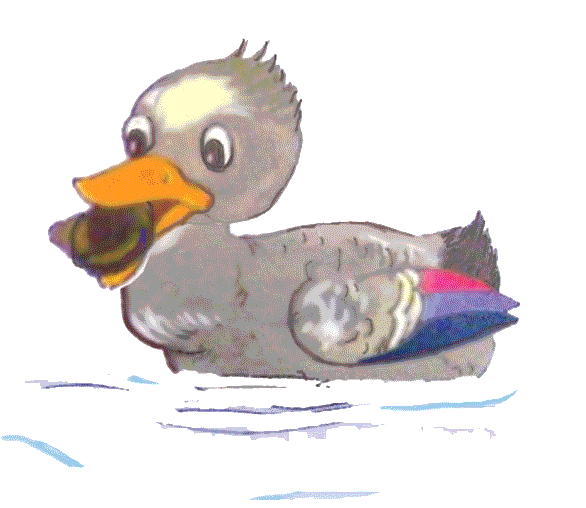 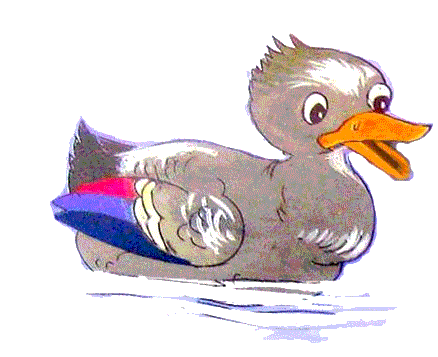 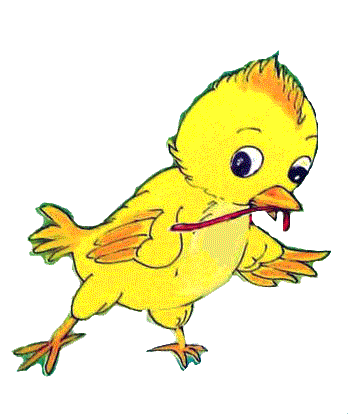 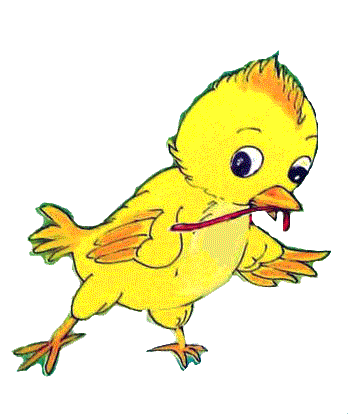 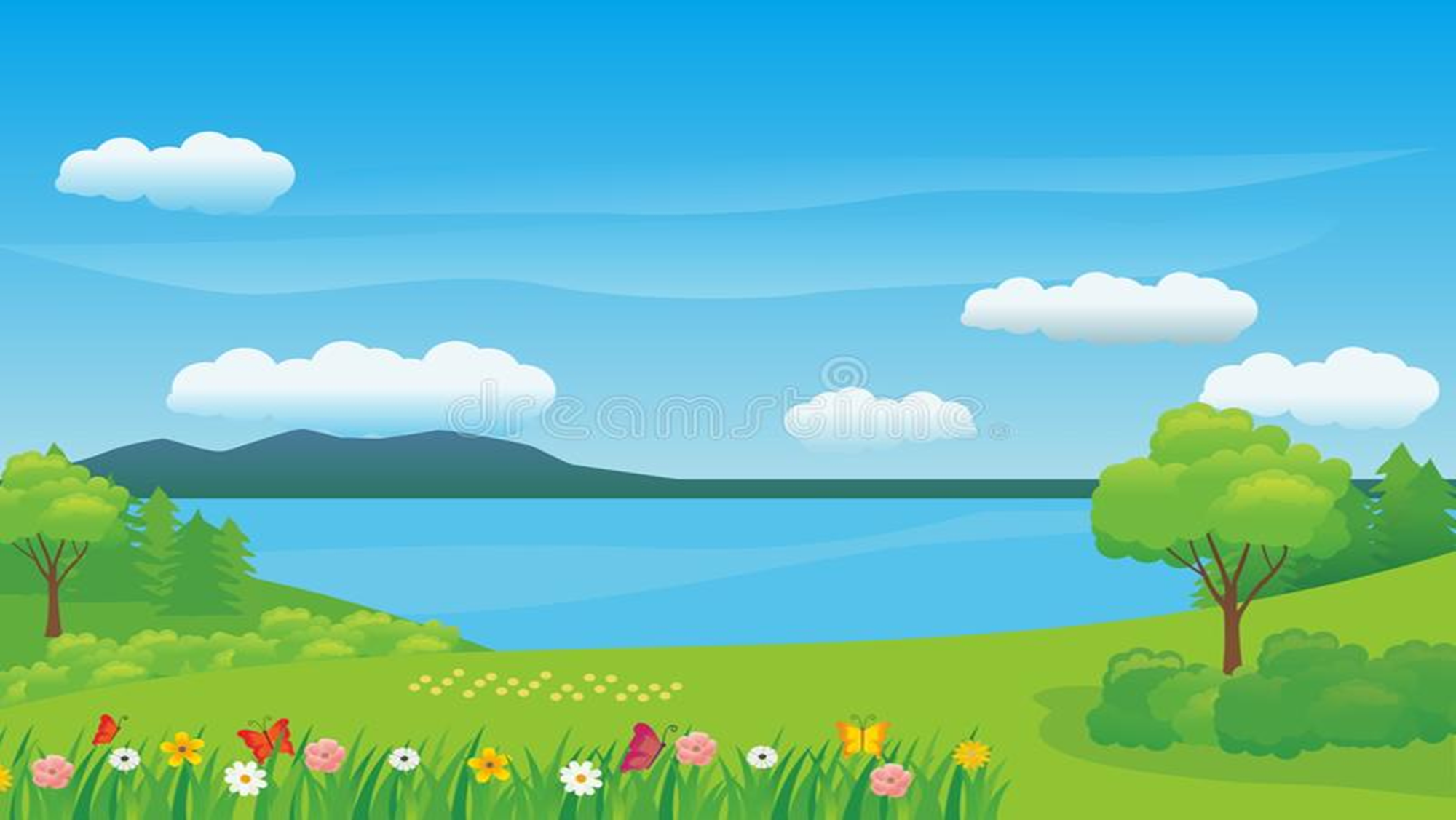 Con gì đã đuổi bắt gà con?
Bạn nào đã cứu gà con?
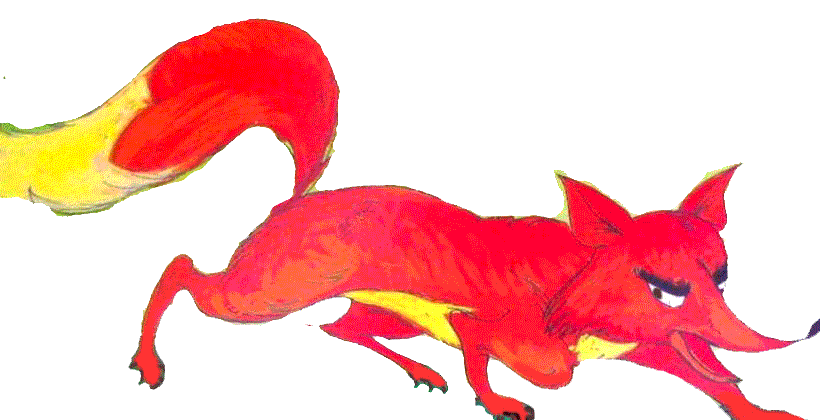 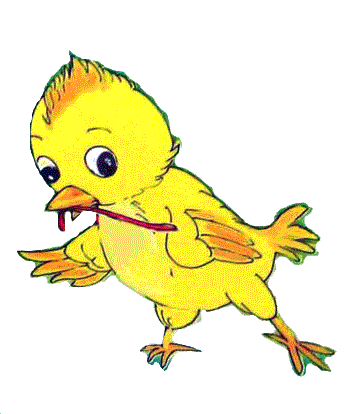 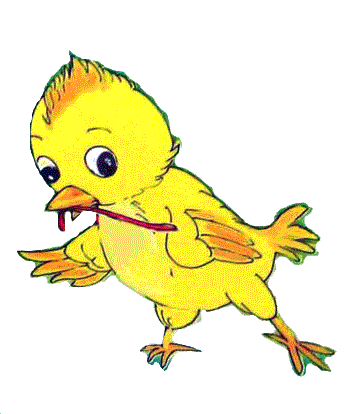 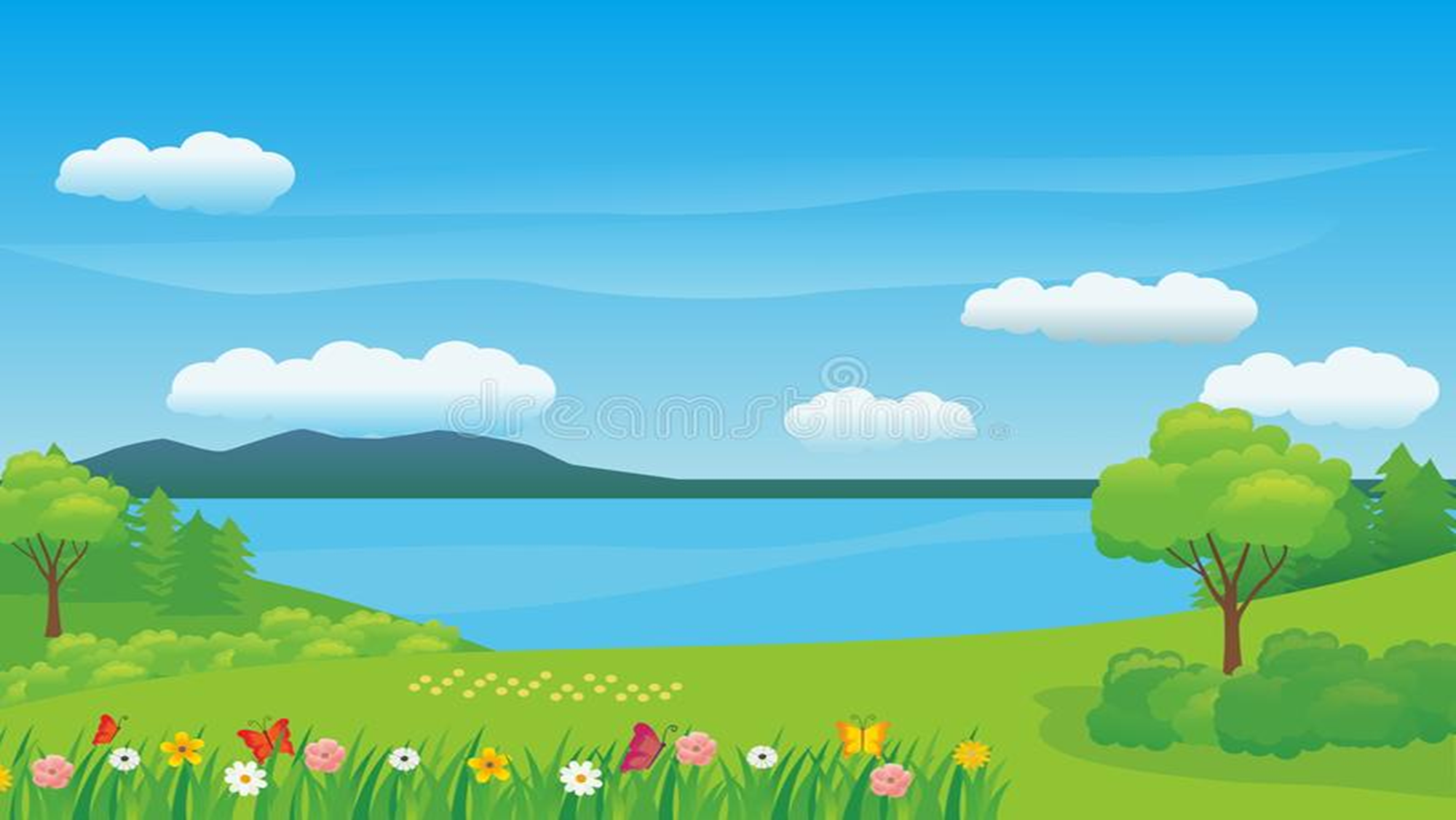 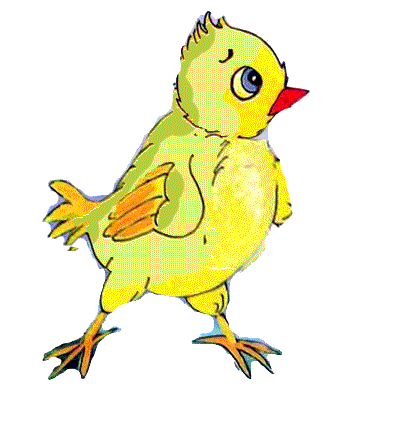 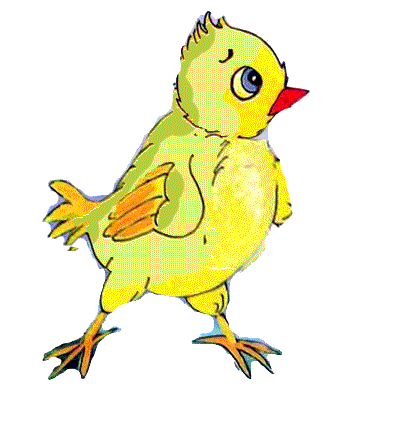 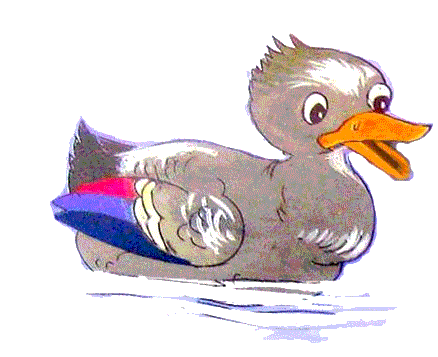 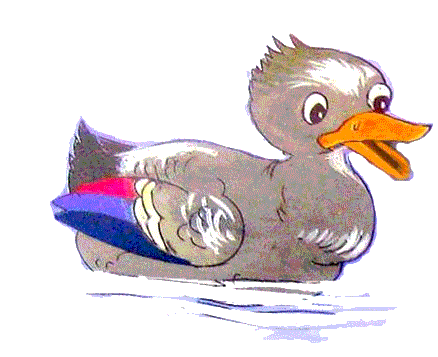 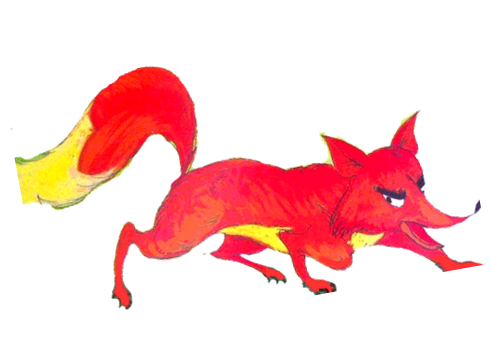 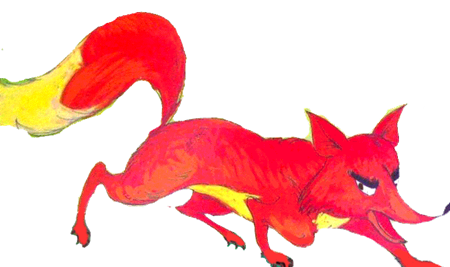